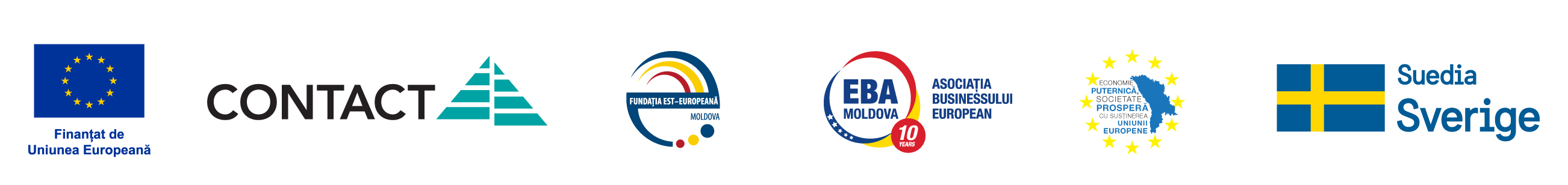 ANTREPRENORIATUL SOCIAL ȘI TINERII DIN MOLDOVA  PENTRU O SOCIETATE 
MAI INCLUSIVĂ, DURABILĂ ȘI INOVATIVĂ  / GoYouth +
Acest proiect este finanțat de Uniunea Europeană și este cofinanțat de Suedia prin intermediul Fundației Est-Europene
TEMA NR.2 Obligațiile legale ale antreprenorului pentru dezvoltarea unei afaceri socialeFormator: Dr.hab. Plotnic Olesea, profesor universitar
Proiectul GoYouth+ este implementat de  Asociația Henri Capitant de Cultură Juridică /AHCCJ  (Grant nr.979)
www.henricapitant.md / www.haitinere.md     
 
Data: 12.02.2022
Locația: Gimnaziul s. Mingir, rnul Hâncești
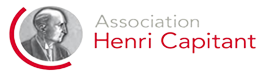 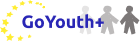 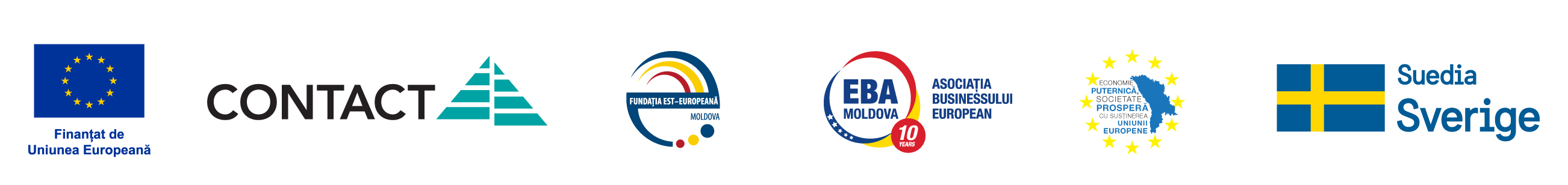 Unități de conținut:
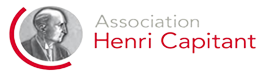 1. Intervenția statului în activitatea antreprenorului social
2. Obligaţia antreprenorului social de a obţine actul permisiv
3. Obligaţia antreprenorului social de a ţine contabilitatea; 
4. Obligaţia antreprenorului social de a exercita activitatea în  limita concurenţei licite;
5. Obligaţia antreprenorului social de a plăti impozitele;
6. Obligaţia antreprenorului social de protecţie a mediului;
7. Obligaţia antreprenorului social de a respecta standardele și drepturile consumatorilor.
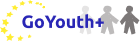 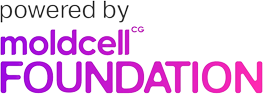 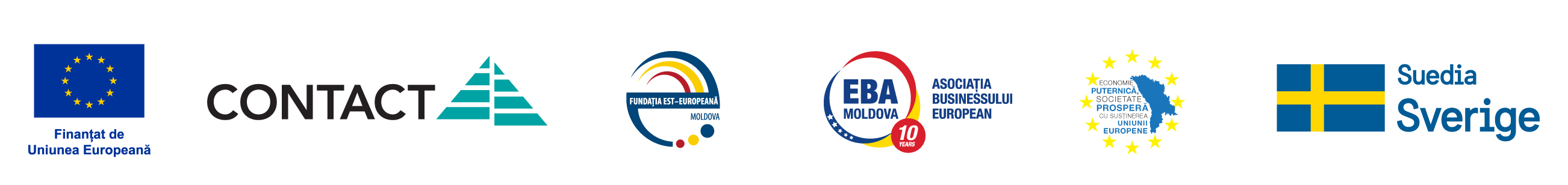 Obiective de referință
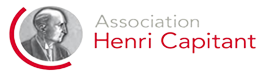 De a valorifica intervenția statului în activitatea antreprenorului social;
De a deosebi actele permisive necesare pentru desfășurarea activității de antreprenor social;
De a defini licența și de a recunoaște genurile supuse licențierii obligatorii ;
De a stabili cazurile obligatorii de ținere a contabilității în calitate de antreprenor social;
De a evalua avantajele respectării concurenței loiale pe piață între antreprenori. 
De a estima riscurile neachitării taxelor și impozitelor stabilite prin legea fiscală.
De a aprecia necesitatea protecției mediului și consumatorilor.
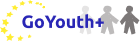 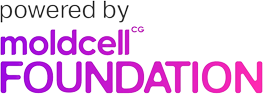 Biobliografia recomandată
Constituţia Republicii Moldova; https://www.legis.md/cautare/getResults?doc_id=111918&lang=ro
Codul fiscal;  https://www.legis.md/cautare/getResults?doc_id=79111&lang=ro
Legea nr.845/1992 cu privire la antreprenoriat şi întreprinderi; 
      https://www.legis.md/cautare/getResults?doc_id=17094&lang=ro
Legea nr.235/2006 cu privire la principiile de bază de reglementare a activităţii de întreprinzător;
       https://www.legis.md/cautare/getResults?doc_id=107358&lang=ro
Legea nr.160/2011 cu privire la reglementarea prin autorizare a activităţii de întreprinzător;
       https://www.legis.md/cautare/getResults?doc_id=117045&lang=ru
Legea contabilității și rapoartelor financiare nr.287/2017;
       https://www.legis.md/cautare/getResults?doc_id=120938&lang=ro
Legea concurenţei nr. 183/2012;
       https://www.legis.md/cautare/getResults?doc_id=121240&lang=ro
Legea nr. 1515/1993 privind protecţia mediului înconjurător;
       https://www.legis.md/cautare/getResults?doc_id=112032&lang=ro
Legea nr. 105/2003 privind protecţia consumatorilor;
      https://www.legis.md/cautare/getResults?doc_id=110237&lang=ro
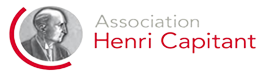 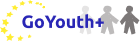 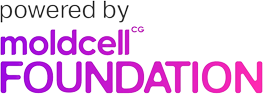 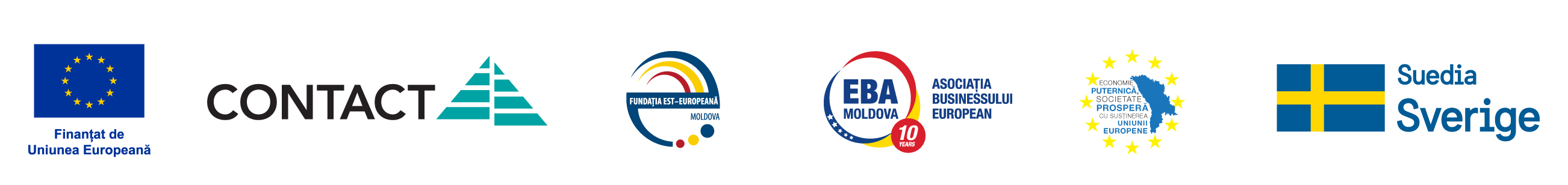 Evaluare inițială a cunoștințelor în domeniul Antreprenoriatului social
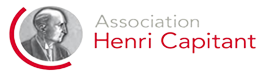 Care sunt actele primare pentru deschiderea unei afaceri?

Ce domenii de prestări servicii se supun licențierii?

Care sunt consecințele desfășurării unei activității ilegale de întreprinzător?

Antreprenorul social poate fi consumator de bunuri și servicii?
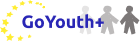 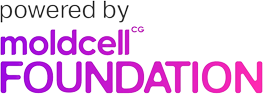 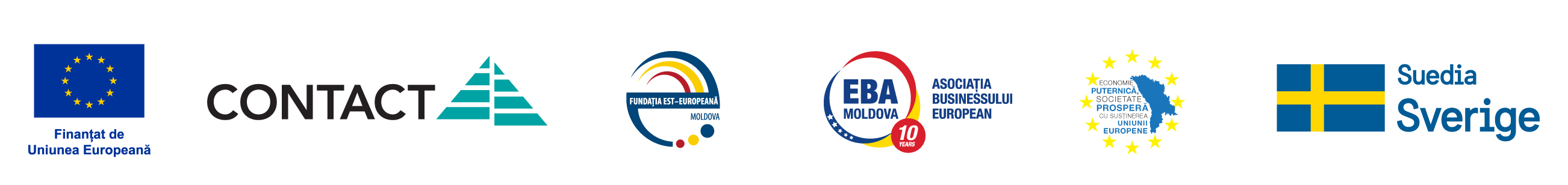 1. Intervenția statului în activitatea antreprenorului social
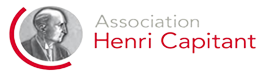 Activitatea de întreprinzător trebuie desfăşurată liber şi nestingherit atâta timp cât reprezintă o valoare socială, nu contravine normelor de drept şi nu limitează drepturile unor alte persoane.

Având nobilul scop de a contribui la binele social, afacerile au dat naştere şi unor manifestări păgubitoare, cum ar fi producerea de mărfuri şi prestarea de servicii necalitative, chiar periculoase pentru viaţa şi sănătatea omului, pentru mediu şi pentru bunurile unor alte persoane,

Pentru a reduce şi chiar a exclude astfel de manifestări, au fost elaborate norme juridice prin care statul organizează înregistrarea obligatorie a întreprinzătorilor, stabileşte reguli de comportament pe piaţă, condiţii de desfăşurare a unor genuri de activitate, standardele privind calitatea mărfurilor şi serviciilor, alte exigenţe obligatorii.
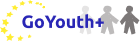 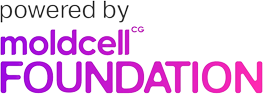 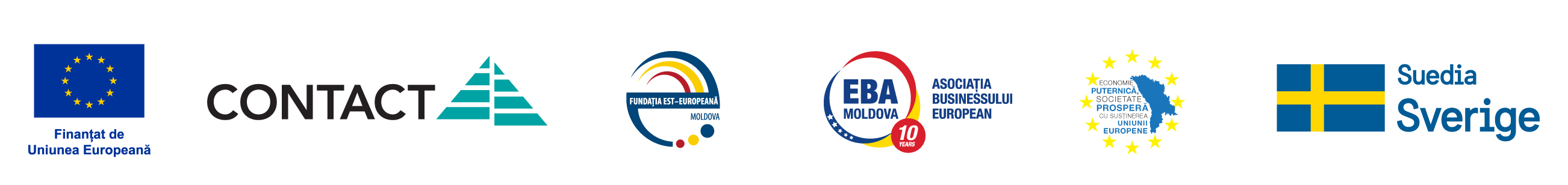 a. Obligațiile generale stabilite în art.7 din Legea nr.845/1992
Întreprinderea în conformitate cu legislaţia în vigoare, este obligată: 
să respecte regulile de comportament pe piaţă în condiţiile concurenţei libere, drepturile şi interesele legitime ale consumatorilor să asigure calitatea cuvenită a mărfurilor fabricate (a lucrărilor şi serviciilor prestate); 
să obţină licenţe pentru genurile de activitate care se desfăşoară în bază de licenţă; 
să încheie contracte (acorduri) de muncă cu cetăţenii pe care îi angajează la lucru, după caz, şi contracte colective cu sindicatele care reprezintă interesele colectivelor de muncă. Întreprinderea nu are dreptul de a se opune asocierii în sindicate a lucrătorilor angajaţi pentru a-şi apăra drepturile şi interesele social-economice; 
să păstreze mijloacele băneşti în bănci şi/sau societăţi de plată şi să se achite cu bugetul public naţional, angajaţii, creditorii, precum şi să onoreze celelalte obligaţii de plată prin sistemul financiar-bancar şi/sau sistemele de plăţi, în modul stabilit de actele normative ale Băncii Naţionale a Moldovei;
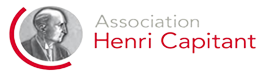 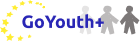 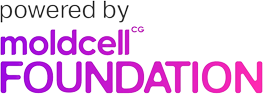 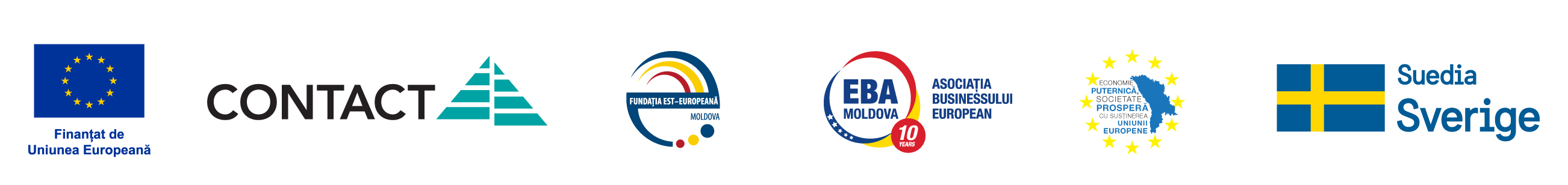 să remunereze lucrătorii angajaţi la un nivel care să nu fie inferior salariului minim stabilit pe republică; 
să asigure în conformitate cu contractele (acordurile) de muncă încheiate, crearea unor condiţii normale de muncă, respectarea tehnicii securităţii, normelor de producţie şi sanitare, ale securităţii antiincendiare, precum şi protecţia mediului înconjurător; 
să efectueze asigurarea socială şi alte tipuri de asigurare obligatorie a lucrătorilor angajaţi; 
să păstreze, conform termenelor stabilite, documentele create în procesul activităţii sale, iar în caz de încetare a activităţii, să transmită în arhiva de stat documentele ce fac parte din Fondul Arhivistic al Republicii Moldova şi documentele privind personalul scriptic.
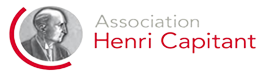 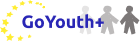 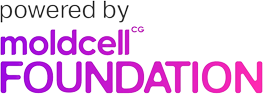 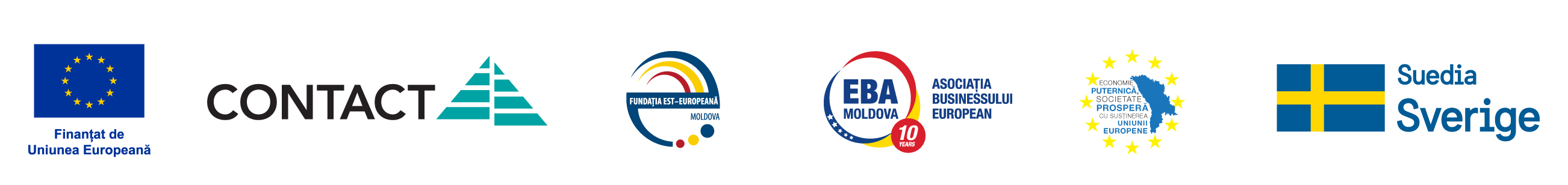 b. Rolul Comisiei Naţionale pentru Antreprenoriat Social
1. Comisia Naţională pentru Antreprenoriat Social (în continuare – Comisie) este un organ colegial care se instituie prin ordinul ministrului economiei şi infrastructurii şi exercită următoarele atribuţii principale:
a) elaborează studii şi rapoarte în domeniul antreprenoriatului social;
b) participă la elaborarea politicilor publice şi a actelor normative în domeniul antreprenoriatului social;
c) înaintează recomandări privind îmbunătăţirea mediului de dezvoltare a antreprenoriatului social;
d) atribuie şi retrage statutul de întreprindere socială sau întreprindere socială de inserţie.
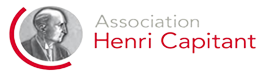 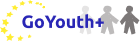 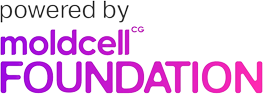 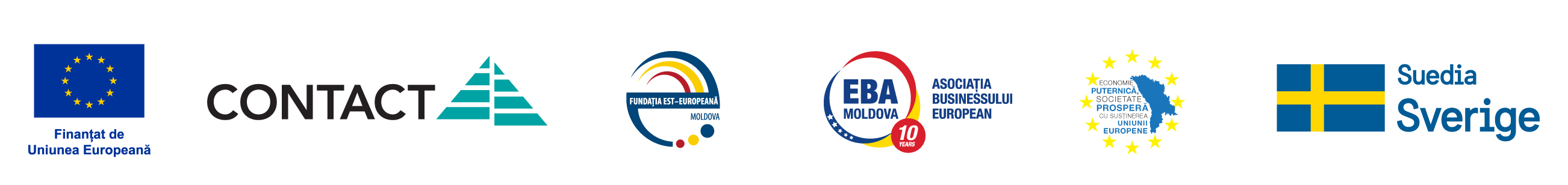 2. Obligaţia antreprenorului social de a obţine actul permisiv
Întreprinzătorul poate practica anumite tipuri de activităţi, a căror listă este stabilită de lege, doar în baza unui permis special (licenţă). Dreptul întreprinzătorului de a practica activitatea pentru care este necesară licenţă apare în momentul obţinerii ei sau în momentul indicat în ea şi încetează o dată cu expirarea licenţei dacă legea nu prevede altfel.
Procedura de eliberare a autorizațiilor (licențelor) este reglementată de Legea nr.160/2011 cu privire la reglementarea prin autorizare a activităţii de întreprinzător;
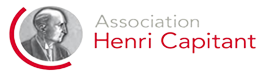 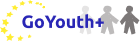 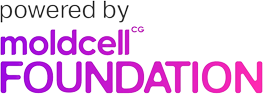 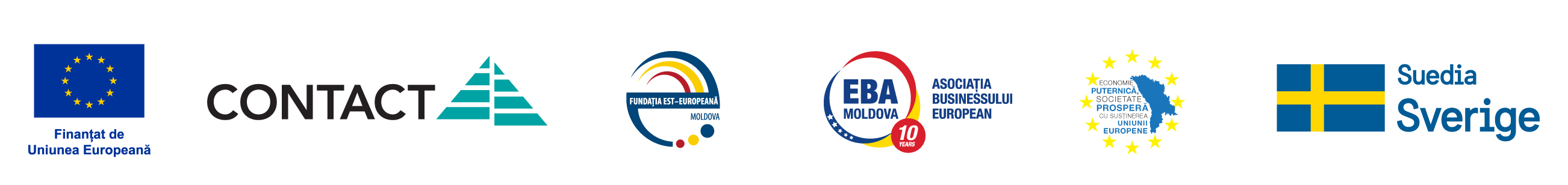 a. Categoriile de acte permisive
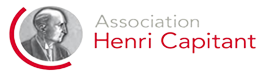 În funcţie de scopul, forma și modul de reglementare, actele permisive sînt de 3 categorii:
		a) licență – act permisiv care învestește titularul cu drept de a desfășura un anumit gen de activitate, integral sau parțial, asupra căruia se răsfrîng criteriile de licențiere stabilite de prezenta lege;
		b) autorizație – act permisiv care se referă la acordarea anumitor drepturi de activitate și la atestarea întrunirii anumitor condiții de către agentul economic;
		c) certificat – act permisiv care se referă la conformitatea anumitor bunuri sau servicii fie la atestarea cunoștințelor/capacităților angajaților unui agent economic.
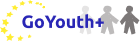 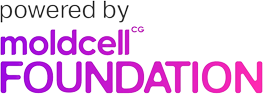 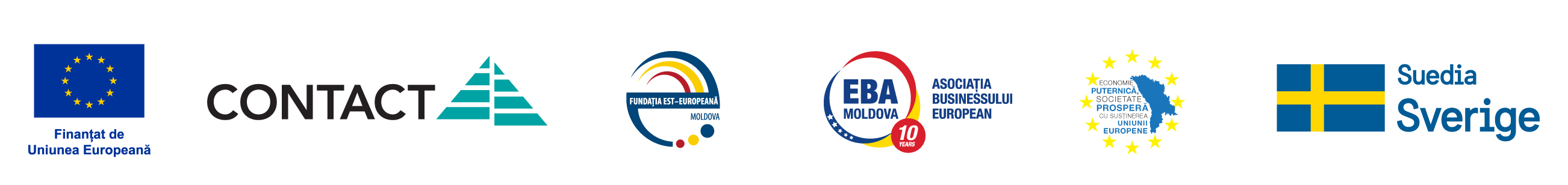 b. Organele de licențiere
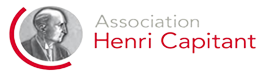 Agenția Servicii Publice;
Banca Naţională a Moldovei;
Comisia Naţională a Pieţei Financiare;
Agenţia Naţională pentru Reglementare în Energetică;
Agenţia Naţională pentru Reglementare în Comunicaţii Electronice  şi Tehnologia Informaţiei;
Agenția Medicamentului și Dispozitivelor Medicale;
Consiliul Coordonator al Audiovizualului;
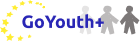 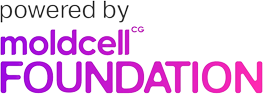 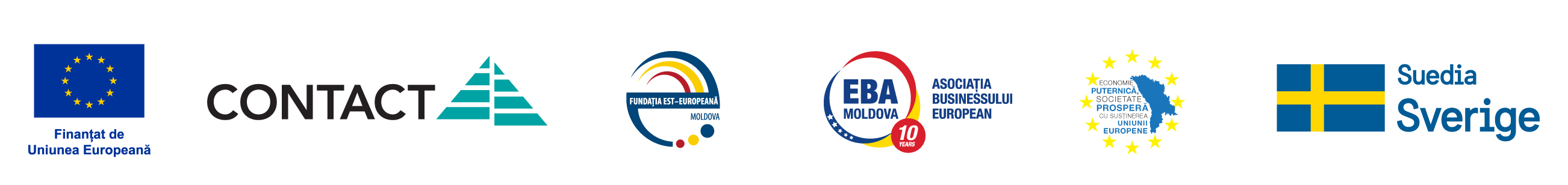 c. Procedura de eliberare a actului permisiv
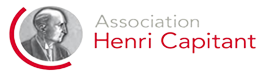 Depunerea actelor necesare
Decizia de eliberare a a actului permisiv (de ex. licenței) sau de respingere a cererii;
Achitarea taxei de stat;
Perfectarea și eliberarea actului permisiv (principiul aprobării tacite a eliberării licenței în cazul în care autoritatea responsabilă încalcă termenul):
Autorizația de funcționare 15 zile lucrătoare.
Licența – 10 zile lucrătoare.
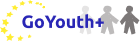 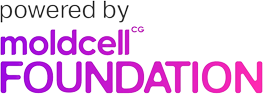 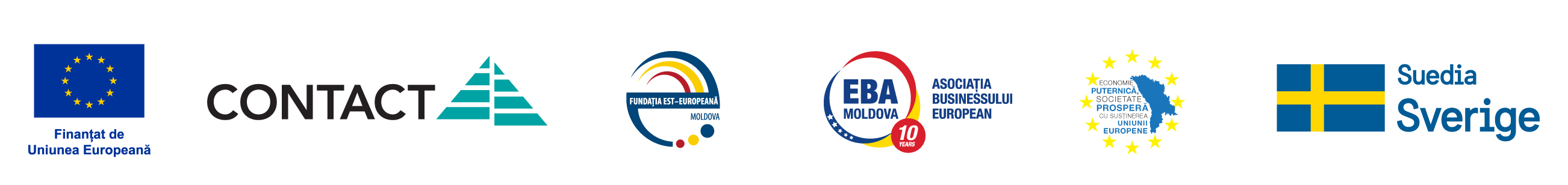 3. Obligaţia antreprenorului social de a ţine contabilitatea
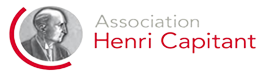 Noţiunea de contabilitate 
 sistem complex de colectare, identificare, grupare, prelucrare, înregistrare, generalizare și de prezentare a informațiilor privind elementele contabile; 
Actele normative ce reglementează ţinerea contabilităţii:
Legea contabilității și raportării financiare nr. 287/2017;
Standardele Naţionale de Contabilitate  
Ordine ale Ministerului Finanţelor şi alte acte normative
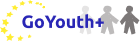 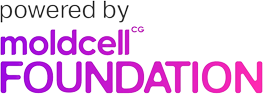 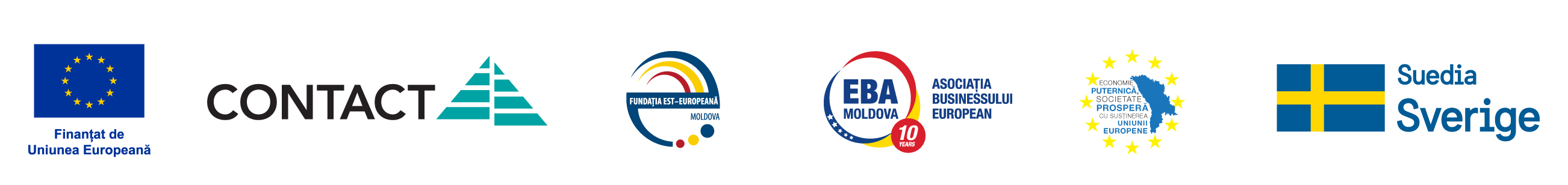 a. Persoana responsabilă pentru ținerea contabilității
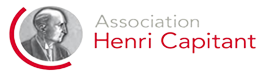 Întreprinzătorul persoană fizică;
Administratorul persoanei juridice.
Persoanele menționate pot delega atribuțiile unor salariați sau persoane speciale (auditori) care țin evidența contabilă;
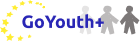 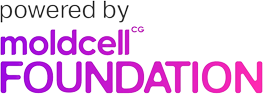 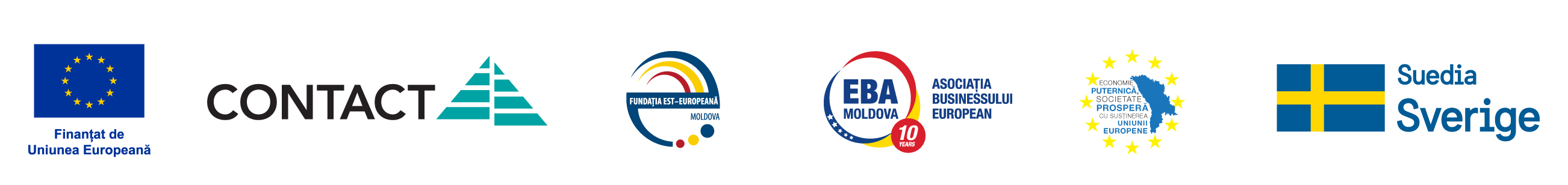 b. Răspunderea pentru ținerea defectuoasă a contabilității
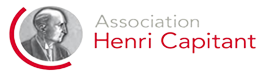 Întreprinzătorii obligați să țină contabilitatea poartă răspundere pentru:
încălcarea regulilor de organizare și de ținere a contabilității, de întocmire și prezentare a rapoartelor financiare în baza art. 295 din Codul contravențional
evaziunea fiscală a întreprinderilor, instituțiilor și organizațiilor (art. 244) și falsul în documente contabile (art. 3351) din Codul penal.
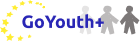 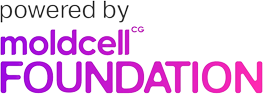 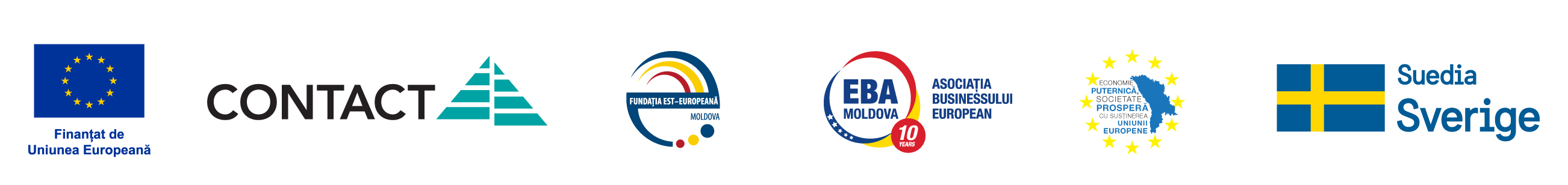 4. Obligaţia întreprinzătorilor de a exercita activitatea în limita concurenţei licite
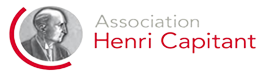 Noţiunea de concurență 
 competiţie liberă între agenţii economici care oferă pe o piaţă determinată produse sau servicii care tind să satisfacă necesităţi identice sau asemănătoare ale consumatorilor, desfăşurată în scopul atragerii clienteli şi acumulării de beneficii; 
Actul normativ ce reglementează concurența:
Legea concurenței nr.183/2012 
Organ de control:
Consiliul Concurenței
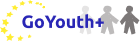 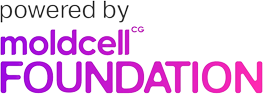 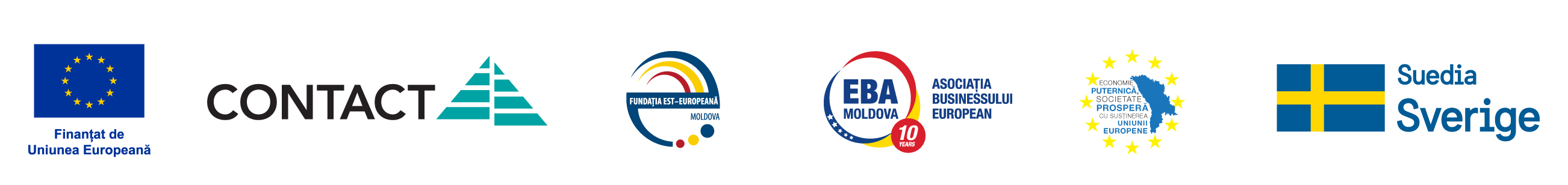 a. Tipurile de acțiuni anticoncurențiale
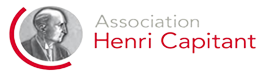 Acţiunile anticoncurenţiale pot fi:
       - practicile monopoliste
       - actele de concurenţă neloială
       - acţiunile autorităţilor publice de limitare a concurenţei.
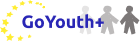 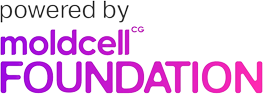 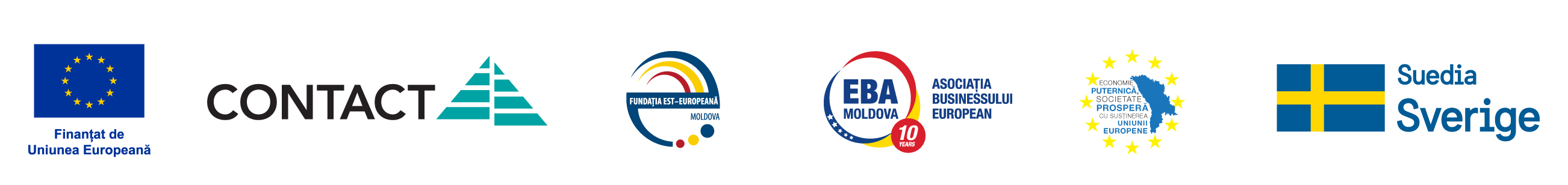 b. Funcțiile concurenței
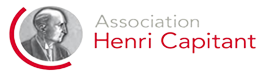 Funcțiile principale ale concurenței sunt:
Regulator al cererii şi ofertei
Factor determinant în stabilirea prețurilor şi tarifelor
Mecanism de repartizare a profitului între întreprinzătorii implicați în producţia şi distribuţia mărfurilor
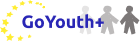 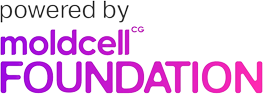 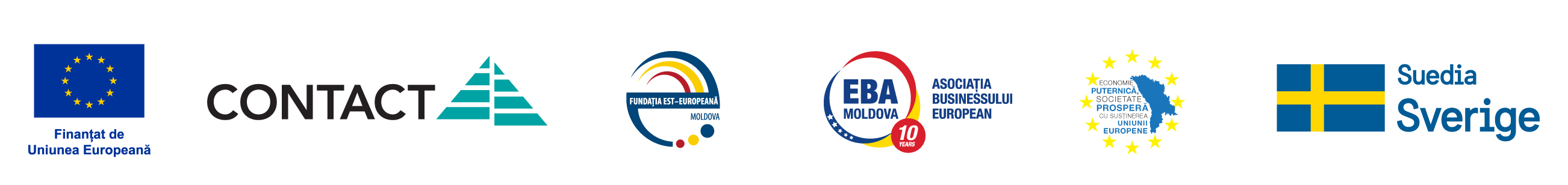 c. Practici  monopoliste
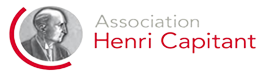 Acţiuni ce urmăresc acapararea pieţei sau a unui segment determinant al ei de către unii întreprinzători într-un anumit domeniu de activitate
Abuzul de situaţie dominantă pe piaţă
Acordurile anticoncurenţiale
Concentrările economice
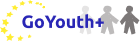 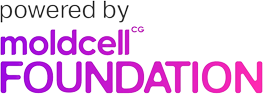 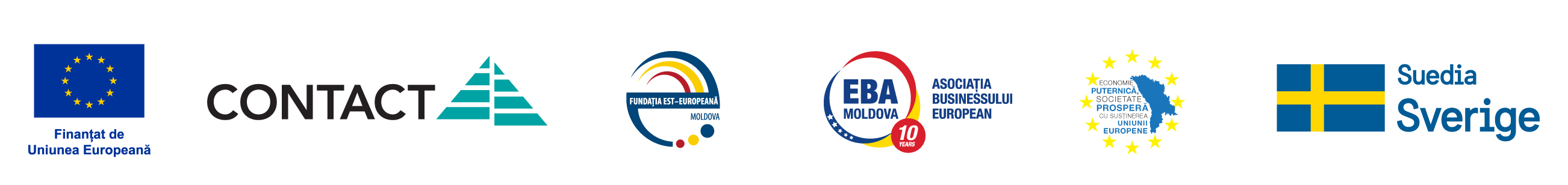 d. Concurența neloială
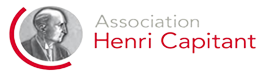 Încălcarea obligaţiei întreprinzătorului de a folosi în activităţile comerciale numai procedee oneste, corecte.
Denigrarea
Confuzia 
Deturnarea clientelei concurentului
Folosirea ilegală a secretului comerciale (spionajul economic)
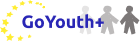 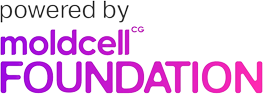 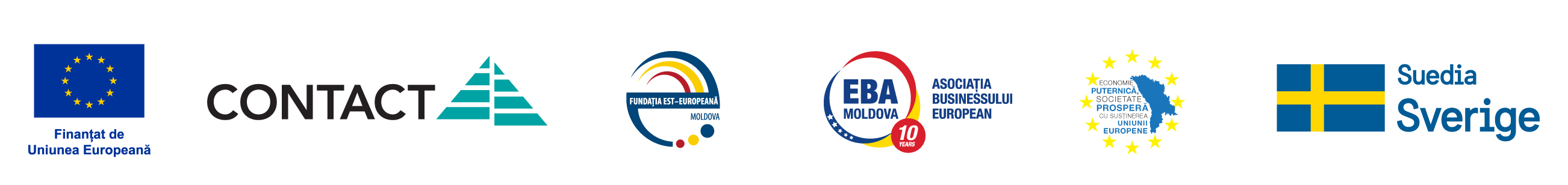 4. Obligaţia întreprinzătorilor de a plăti impozitele şi taxele
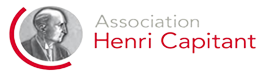 Noțiuni de impozit - plată obligatorie cu titlu gratuit, care nu ţine de efectuarea unor acţiuni determinate şi concrete de către organul împuternicit sau de către persoana cu funcţii de răspundere a acestuia pentru sau în raport cu contribuabilul care a achitat această plată; 
Cadrul legal: Codul fiscal nr.113/1997.

NOTA BENE! REGIMUL FISCAL AL ÎNTREPRINDERILOR MICI ŞI MIJLOCII (IMM)
IMM sunt agenții economici neînregistrați ca plătitori de T.V.A., cu excepția:     
1. gospodăriilor țărănești (de fermier);
2. întreprinzătorilor individuali, precum şi agenților economici la care ponderea venitului pentru anul precedent din prestarea de servicii de consultanță pentru afaceri şi management (pct.70.22 din Clasificatorul Activităților din Economia Moldovei) este mai mare de 60% din venitul din vânzări (art.54/1 din Codul Fiscal).
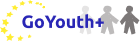 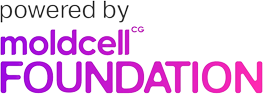 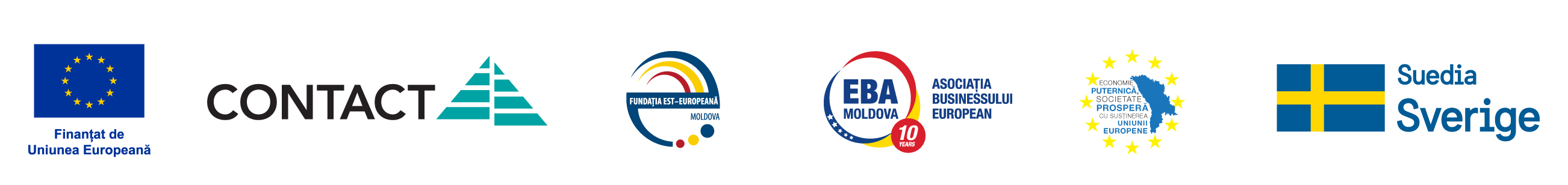 5. Obligaţia întreprinzătorilor de protecţie a mediului
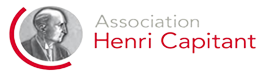 Noțiunea mediului înconjurător: totalitatea factorilor naturali şi a celor creaţi de om, care se află în strânsă interacţiune şi influenţează echilibrul ecologic, precum şi condiţiile de viaţă pentru om;
Cadrul legal: Legea privind protecţia mediului înconjurător nr.1515/1993.

NOTA BENE! REGIMUL JURIDIC AL MEDIULUI ÎNCONJURĂTOR
1. Resursele naturale - solul, subsolul, apele, flora şi fauna, aflate pe teritoriul republicii, precum şi aerul din spaţiul de deasupra acestui teritoriu constituie patrimoniul naţional al Republicii Moldova;
2. Dreptul de gestiune al tuturor resurselor naturale în Republica Moldova este exercitat în numele statului de către Parlament;
3. Transmiterea dreptului de proprietate şi de folosire a resurselor naturale persoanelor fizice şi juridice nu-i scutește pe beneficiarii acestor drepturi de respectarea legislaţiei cu privire la protecţia mediului (art.4 din Legea nr.1515/1993).
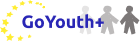 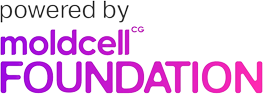 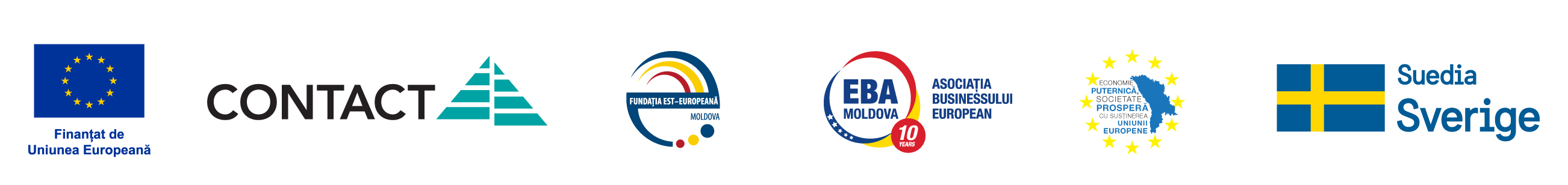 6. Obligația respectării standardelor și drepturilor consumatorilor
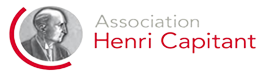 Noțiune de consumator: orice persoană fizică ce intenţionează să comande sau să procure ori care comandă, procură sau foloseşte produse, servicii pentru   necesităţi nelegate de activitatea de întreprinzător sau profesională;
Cadrul legal: Legea privind protecția consumatorilor nr.105/2003.

CLASIFICAREA AGENȚILOR ECONOMICI :
1. Producătorul
2. Vânzătorul
3. Prestatorul de servicii 
4. Executorul de lucrări
NOTA BENE! 
Agenții economici ce intră în raport direct cu consumatorii sunt identificați ca comercianți.
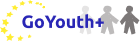 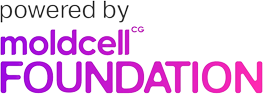 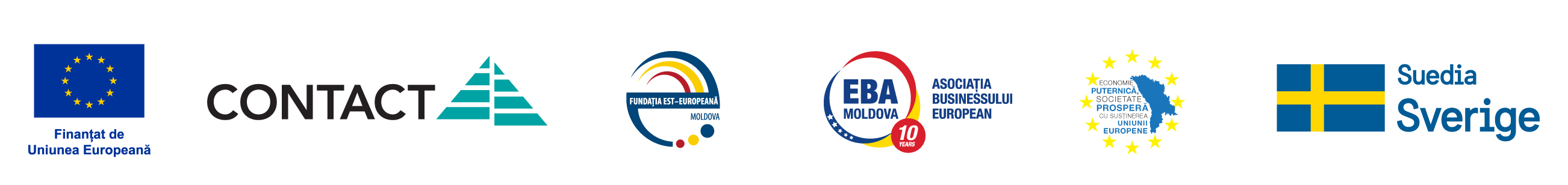 a. Cine poate fi consumator?
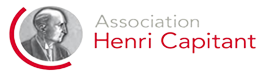 Conform art.1 din Legea cu privire la protecția consumatorului, consumatorul este:
orice persoană fizică 
ce intenţionează să comande sau să procure ori care comandă, procură sau foloseşte produse, servicii 
pentru necesităţi nelegate de activitatea de întreprinzător sau profesională.
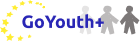 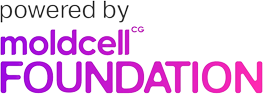 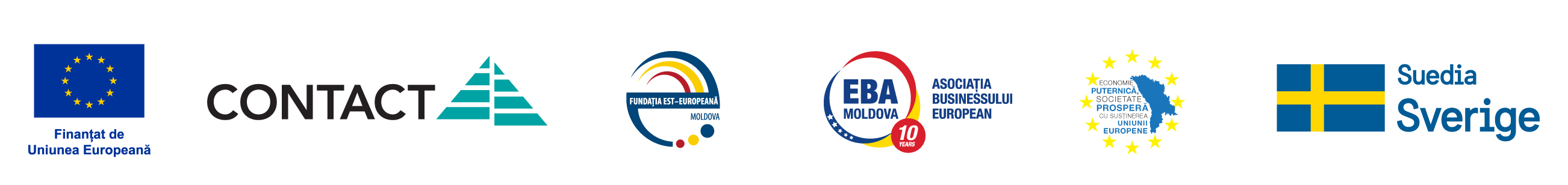 b. Drepturile în cazul unui produs corespunzător
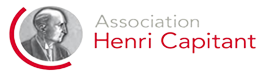 Potrivit art.19 din Legea nr.105 din 13.03.2003 privind protecţia consumatorilor, consumatorul este în drept să ceară vânzătorului în unitatea de comerţ de unde a fost procurat, în termen de 14 zile,
înlocuirea unui produs nealimentar de calitate corespunzătoare cu un produs similar celui procurat dacă acest produs nu-i convine ca formă, gabarite, model, mărime, culoare sau dacă nu-l poate utiliza conform destinaţiei din alte cauze, cu efectuarea, în cazul diferenţei de preţ, a recalculului corespunzător.
dacă produsul necesar pentru înlocuire lipseşte, consumatorul are dreptul să rezilieze contractul, iar vânzătorul este obligat să-i restituie contravaloarea produsului.
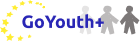 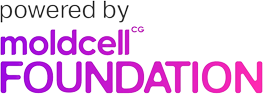 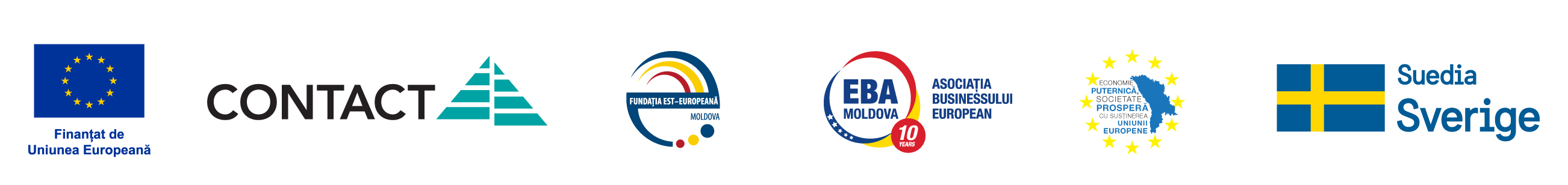 c. Drepturile în cazul unui produs necorespunzător
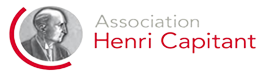 În cazul unei neconformităţi, potrivit art.18 din Legea nr.105 din 13.03.2003 privind protecţia consumatorilor, consumatorul are dreptul :
de a solicita vânzătorului să i se aducă produsul la conformitate gratuit, prin reparare sau înlocuire, conform alin.(3)–(12), ori
să beneficieze de reducerea corespunzătoare a preţului sau restituirea contravalorii pentru acest produs prin rezoluţiunea contractului, în condiţiile alin.(14)–(16) şi (20).
IMPORTANT !!! Consumatorul are dreptul, la opţiunea sa, de a solicita vânzătorului în primul rând repararea produsului sau înlocuirea acestuia, gratuit în fiecare caz, cu excepţia situaţiei în care măsura reparatorie respectivă este imposibilă sau disproporţionată.
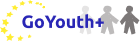 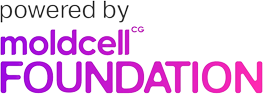 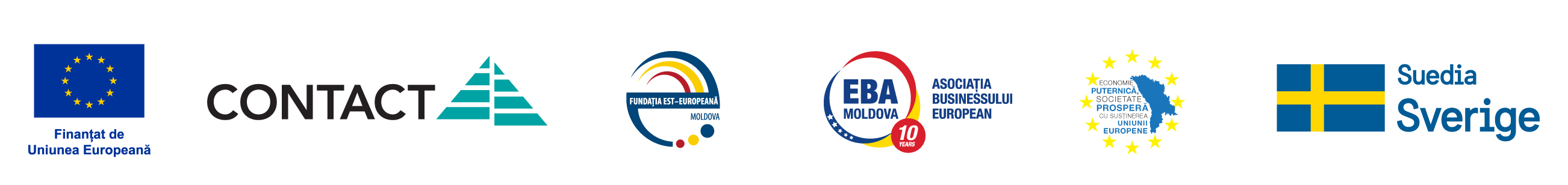 Activitatea practică nr.1
1. Licența este:
un act administrativ, cu caracter obligatoriu, eliberat de Camera de Licențiere, care indica dreptul titularului de licență de a desfășura, pentru o perioadă stabilită, genul de activitate indicat în aceasta, integral sau parțial, cu respectarea obligatorie condițiilor de licențiere;
un certificat de stat nominativ, ce atestă dreptul de a desfășura genul de activitate de întreprinzător indicat în ea în decursul unei anumite perioade de timp; 
act administrativ, cu caracter permisiv, eliberat de autoritatea de licențiere în procesul de reglementare a activității de întreprinzător, ce atestă dreptul titularului de licență de a desfășura, pentru o perioadă stabilită, genul de activitate indicat în aceasta, integral sau parțial, cu respectarea obligatorie condițiilor de licențiere.
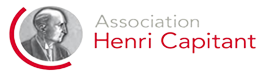 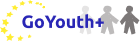 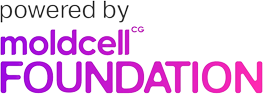 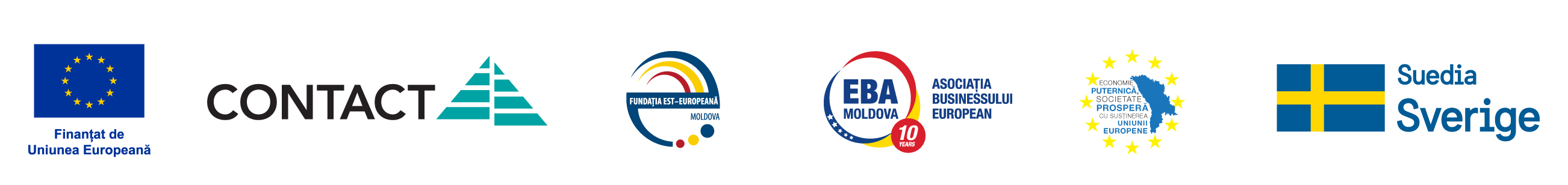 2. Titular de licență poate fi:
orice persoană fizică sau persoana juridică, întreprindere sau organizație, indiferent de tipul de proprietate, indiferent de forma de organizare juridică, precum și persoana juridică ce poate practica unele genuri de activitate supuse licențierii în temeiul unor alte acte legislative;
orice persoană fizică sau persoana juridică, întreprindere sau organizație, înregistrată în Republica Moldova, indiferent de tipul de proprietate, indiferent de forma de organizare juridică, precum și persoana fizică ce poate practica unele genuri de activitate supuse licențierii în temeiul unor alte acte legislative;
orice persoana juridică, întreprindere sau organizație, înregistrată în Republica Moldova, indiferent de tipul de proprietate, indiferent de forma de organizare juridică, precum și persoana juridică ce poate practica unele genuri de activitate supuse licențierii în temeiul unor alte acte legislative;
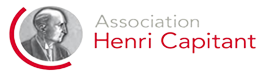 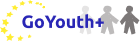 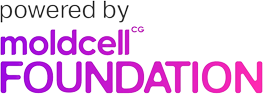 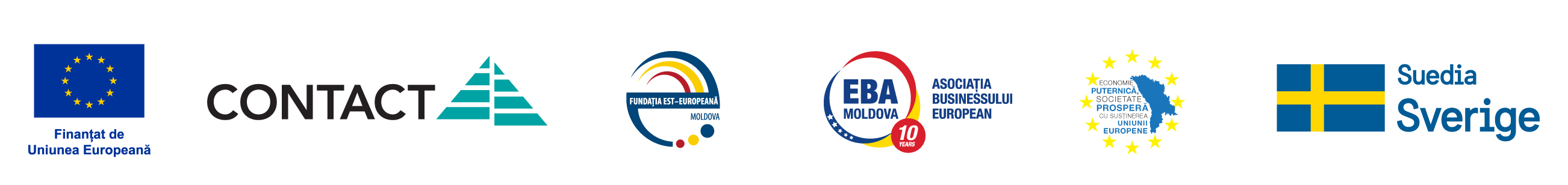 3. Autoritățile de licențiere sunt (de indicat autoritatea gresită):
Camera de licențiere
Banca Națională a Moldovei
Comisia Națională a Pieței Financiare
Agenția Națională pentru Reglementare în Energetică
Agenția Națională Transport Auto 
Agenția Națională pentru Reglementare în Comunicații Electronice și Tehnologia Informației
Consiliul Coordonator al Audiovizualului
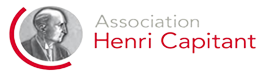 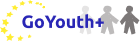 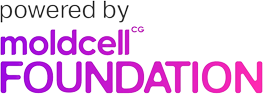 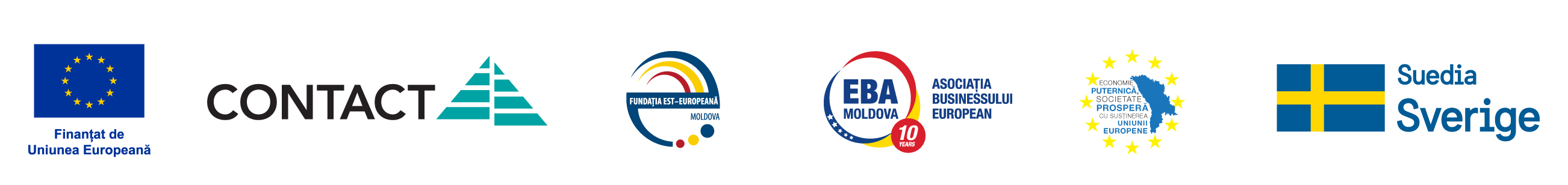 Activitatea practică nr.2
Activitatea în 4 grupuri cu sarcina de a rezolva speța:
Cătălin Păcură, înregistrat ca întreprinzător individual, s-a adresat să i se elibereze autorizaţia de comercializare a băuturilor răcoritoare. Deoarece i s-a promis că autorizaţia i se va elibera peste 15 zile, Cătălin Păcură a ieşit în piaţa centrală şi a început activitatea comercială de vânzare a băuturilor răcoritoare. Peste 5 zile de activitate la faţa locului s-a prezentat inspectorul fiscal şi a solicitat autorizaţia. Deoarece aceasta lipsea, inspectorul a întocmit procesul verbal respectiv şi l-a întrebat pe Cătălin Păcură ce venit a obţinut în aceste zile. Ultimul a prezentat caietul în care scria costul mărfurilor procurate şi preţul de vânzare al acestora, demonstrând că în aceste 5 zile a realizat un beneficiu de 350 lei. 
Peste 10 zile a primit prin poştă două documente potrivit cărora acesta trebuia să achite amendă. 
Cătălin Păcură s-a adresat unui avocat cu următoarele întrebări:
─  în ce termen se eliberează autorizaţia?
─ pentru care contravenţii el trebuia să achite amendă?
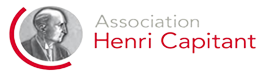 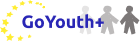 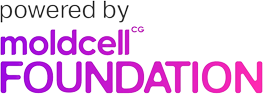 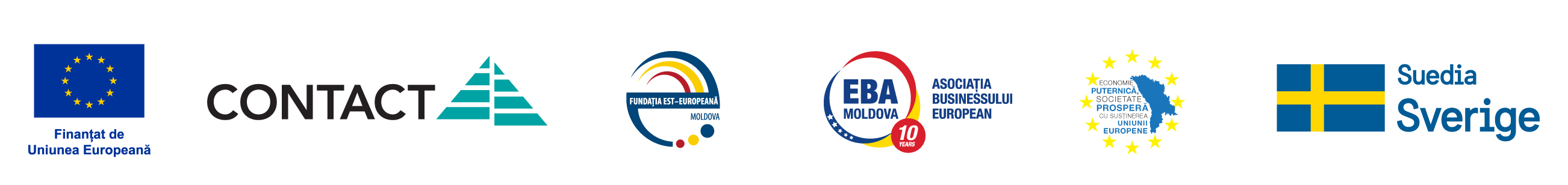 Activitatea practică nr.2
Activitatea în 4 grupuri cu sarcina:
Identificați cel puţin 5 activități de Antreprenorriat social existente în  localitatea dvs sau raionul Hâncești și argumentați domeniul de activitate după subiecti:
Întreprindere socială sau întreprindere socială de inserție, 
Beneficiarii. 
20 min
Prezentarea fiecărui grup a exemplelor identificate prin formularea de recomandări de activități oportune pentru localitatea sa.
 20 min
Întrebări și recomandări
      10 min
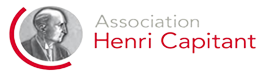 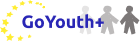 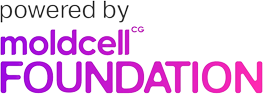 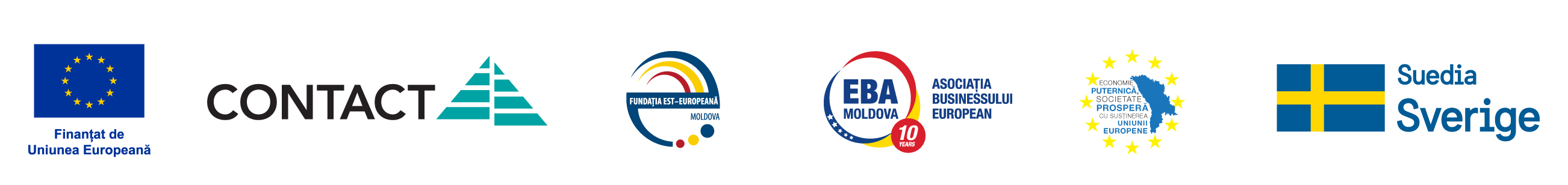 Beneficiarii  proiectului:

Consiliul raional Hâncești
Consiliul raional Căușeni
Consiliul raional Dubăsari
Partenerii proiectului GoYouth +

Fundația Moldcell		                   AO „ASPIRE”
Ambasada Franței în Moldova                        AO „Indigo”                                        
Alianța Franceză din Moldova                 SRL „NetSistem” 
Camera de Comerț și Industrie Francez
Asociația Națională pentru Turism Receptor și Intern
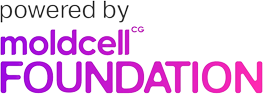 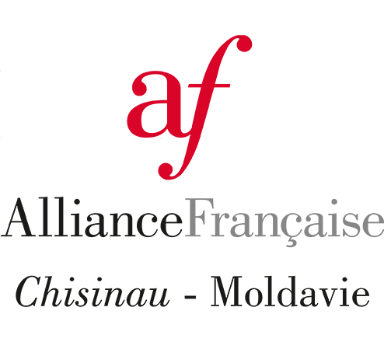 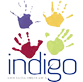 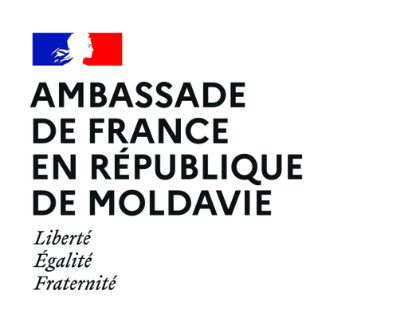 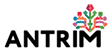 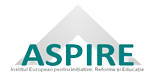 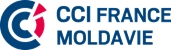 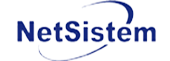 Proiectul GoYouth+ este implementat de  Asociația Henri Capitant de Cultură Juridică /AHCCJ (Grant nr.979)
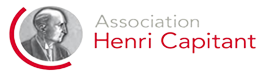 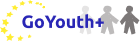